The Emissions Trading System of Mexico: Key milestones for 2019, latest developments for 2020, and prospects for Mexico’s ETS post-2020.
CDMX, 2020
Climate Change Policy Framework
General Law on Climate Change
National Inventory of Emissions of Gases and Greenhouse Compounds
National development plan
2019 – 2024
National Adaptation Policy
Subnational Climate Change Programs
Sectoral programs
Emissions Trading System
Special Program on Climate Change
National Climate Change Strategy
National electromobility strategy
Mid-Century Strategy
National objectives
Climate Policy Instruments
General Climate Change Law is a live instrument
We have been working on:

Tracking system (Registry) 

Review of preliminary bases and recognition of pending issues to be developed.

Compensation Protocols and Early Actions Program as well as Market related data handling and Market monitoring.
Climate Change Law – ETS Amendments
Published on July 13th, 2018
SEMARNAT is mandated to implement an ETS
36 months pilot prior to operational phases
No economic impacts 
No impact on competitiveness
Regulation must be prepared for pilot phase (2019)
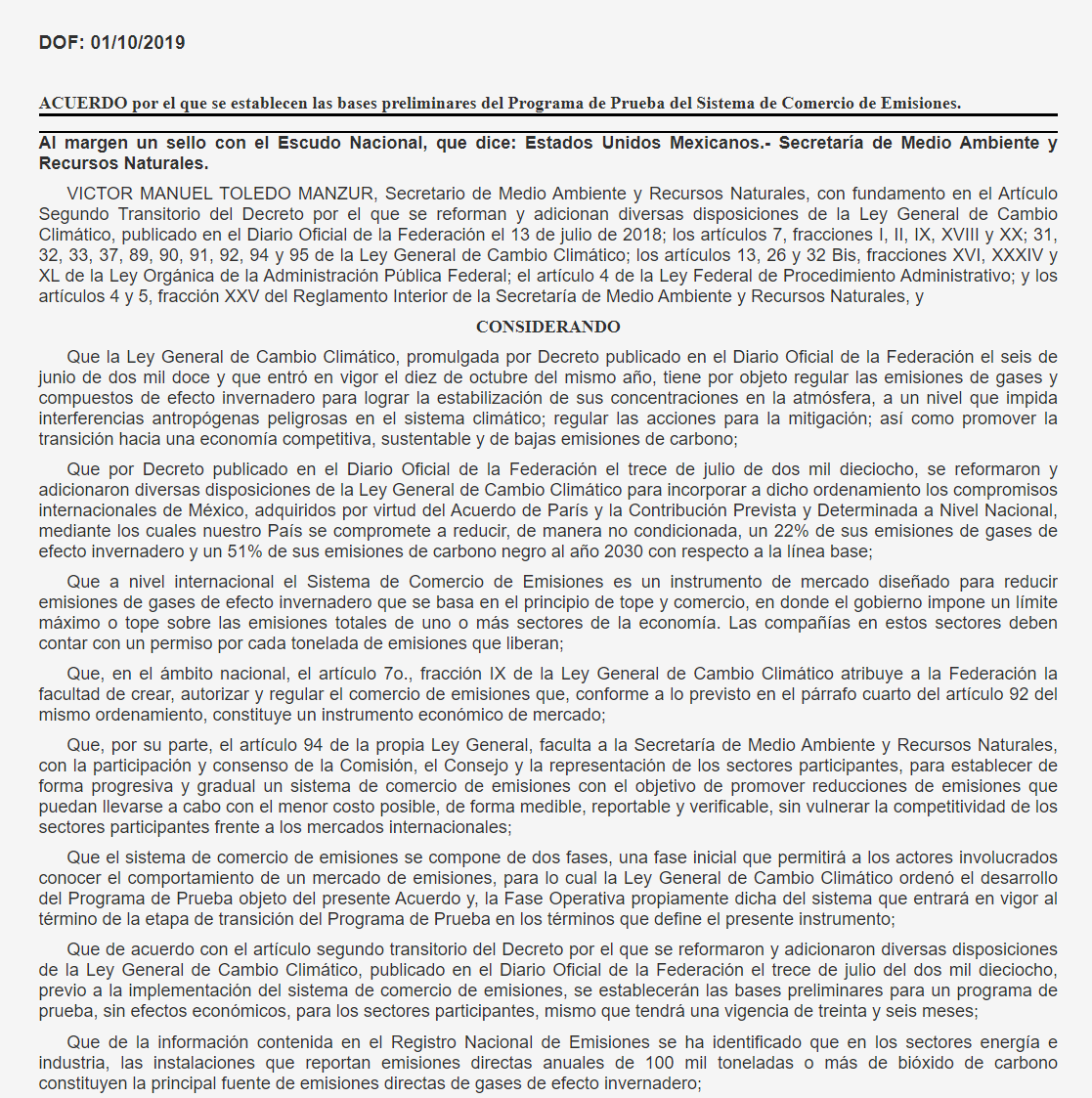 Mexico ETS Pilot Phase Regulation
Key considerations
Covered sectors : Energy and Industry
Allocation: free, based on grandfathering to all participants (to be reduced after pilot) Based on historic emissions
Offsets. Usage limit for compliance (up to 10%)
Published on October 1st, 2019
Mandatory
Compliance periods of 1 year (art. 6) 
Scope (Energy and Industry) (art. 7) 
Threshold for participation (art. 8)
Flexibility mechanisms (art. 33-39) banking y offsets
MRV requirements (art. 40-45)
Centralized registry (art 28)
Allocation (art. 16) by installation
2020
Internal procedures
Registry
Studies
Offset Protocols
Training
Advisory Committee
Formation of the Committee and the evaluation working group. Regulation, work plan
01
02
06
04
Development of monitoring system, tests, maintenance
03
07
05
Offsets program, criteria, procedures, verification
08
Capacity building for regulated and interested parties
Development of internal procedures for the reception, analysis and storage of information in DGPCC
Mix of policies, co-benefits, auctions
Pilot Evaluation
Evaluation criteria
Transition into 
formal phase
14 representatives and 4 observers from:
8 – Non-Gvt (8 Business chambers & Bankers association), 
4 Gvt (Ministries of Environment, Energy, Finance and  Economy),
2 Technical experts (INECC & CONAFOR)
2 Observers (Civil Society and Academia, 2 from each)
ETS Pilot Phase REGULATION
(October 1, 2019)
Transition year
2030
2019
2020
2021
2022
2023
CAP & Allocation Plan
(November 27, 2019)
Operational Phase Regulation
EVALUATION
ETS Timeline
Pilot Phase
Operational Phase
Thank You
mexico.ets@semarnat.gob.mx

www.semarnat.gob.mx 
 
https://cambioclimatico.gob.mx 

https://www.gob.mx/semarnat/acciones-y-programas/programa-de-prueba-del-sistema-de-comercio-de-emisiones-179414